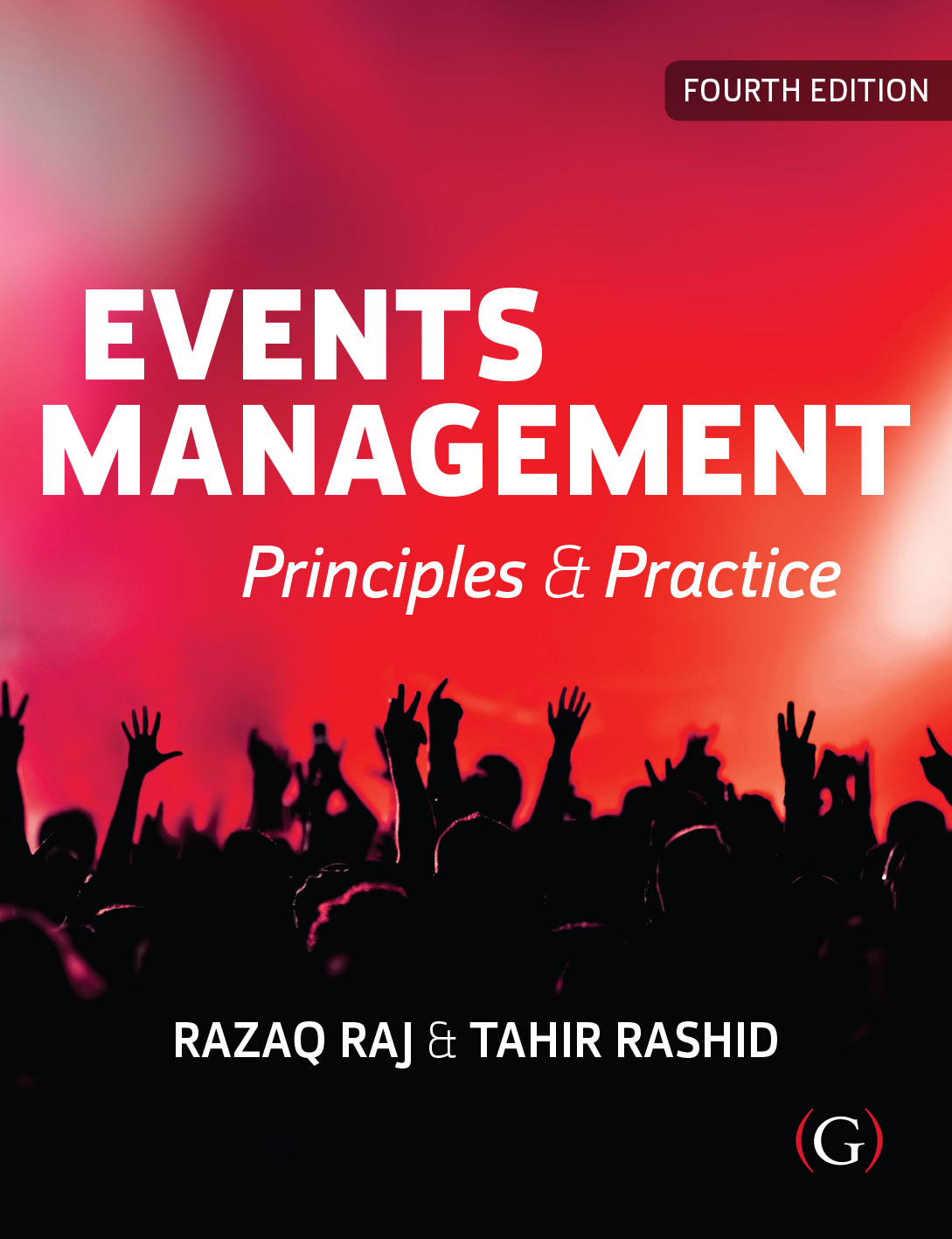 Events Management: Principles & Practice, 4th Edition
By Razaq Raj and Tahir Rashid
Chapter 09 Event Sponsorship
These are some bullet points:
This chapter evaluate the role of event sponsorship within event industry.
Analyse the influence of sponsorship on events by reinforcing brand value for both parties and offer powerful return on investment. 
Event sponsorship planning to achieve in the long run benefits of partnership between event organiser and sponsor.
How organiser and sponsor can built long term heritage and vison for the future, develop effective sustainable model.
Role of the Event Sponsorship
Over the last three decades an event sponsorship of corporate events, sport events and musical events has essential part of the events industry.
Sponsorship build long-term business model to cultivate sponsorship deals between event industry and multinational companies. 
Events industry relies on sponsorship to meet ever challenging event budget. 
Sponsorship has become a vital part of the event organisation to enhance the customer event experience.
Role of the Event Sponsorship
Benefits of Event Sponsorships
Global Sponsorship Spending
The global sponsorship spending has increased significantly over the last 10 years in following areas:
Impacts of Sponsorship Deals
Banners at the event
Sponsorship of press room
VIP lounge
Branded swag
Shuttle Buses
Educational Programmes
Badge holders
Printed T-shirts 
Staff and Volunteers uniform
Branded Souvenirs
The sponsorship opportunities at large sporting events, charity events, business dinners, outdoor events and trade shows will include following sponsorship packages.
Large-Scale Sporting Deals
The sponsorship deals are playing key part in expansion of the festival industry due to close relationship between event organisers and companies. 
Events increase visibility of brands and brands more likely to be remembered by the audience. 
Sponsoring large-scale sporting events has been increasing and companies see superior opportunity to capture worldwide audience and customer base.
Media Coverage before and during event
Company logo on event programme
Product flyers at event site
Return for Sponsors for Sponsoring Events Deals
Mention during the event opening and closing speeches
Online advertising of company logo
Banners displayed at event site
Strategic Importance of Events Sponsorship
Case Study Tokyo 2020 Games Domestic Sponsorship
Brand Sponsorship of Outdoor Festivals
Largest Outdoor Festivals in 2019
Sponsorship Advantages for Festival Organiser
Sponsorship Advantages for Corporate Companies
Summary
Fundamental of sponsorship within event industry and reinforcing brand value for both parties and offer powerful tool for event organiser and sponsor. 
The financial sustainability is key advantages that event organisers and sponsors look in relation to entering into relationship. 
Over the few decades events industry has relied on sponsorship to meet challenging shortfall in event budget. 
Event organisers partnered up with major companies to reduce the cost and limit the financial risk that is linked with increasing costs and competition.